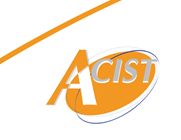 À qui vous adresser ?
Vos contacts
A l’extérieur de votre entreprise
Des professionnels vous défendent  en dehors de l’entreprise
Rendez-vous dans un commissariat ou une gendarmerie ou écrivez au Procureur de la république. 
Adresse du Procureur de la république : Tribunal judiciaire d’Alençon
22 Avenue Wilson
61000 ALENCON – 02 33 82 25 00
Tribunal judiciaire d’Argentan
2 Rue des Anciens Combattants
61203 ARGENTAN – 02 33 67 97 97
Service de Santé au Travail
Nom - Lieu 
 Tél : 

Assistante Sociale ACISTPrénom-NomTél portable : Standard : 02 76 01 51 51

Les numéros d’urgences 
Police Secours : 17 
(ou le 14 par sms)
Urgences : 15
Hébergement : 115
Luttons contre les violences conjugales et 
intrafamiliales
Les professionnels qui vous accompagnent dans vos démarches
Violences femmes infos au 3919 (appel gratuit 24h/24h et 7js/7js
CIDFF (centre d’informations sur les Droits des Femmes et des Familles) 
Flers : 02 33 64 38 92
Assistantes Sociales de votre département intervenant dans les commissariats. 
Alençon : Mme KERIO - 02 33 82 10 24
Argentan : Mme BLOT - 02 14 17 81 46
Flers : Mme GODEFROY - 02 14 17 81 68
Notes
Si vous décidez de quitter le domicile, pensez à emporter 
Les documents officiels : livret de famille, carte identité, carte de séjour, passeport …
Les documents importants : chéquiers, CB, quittances de loyer, bulletins de paies, carte d’assuré social, carnet de santé…
Les éléments de preuves en votre possession : témoignages, récépissé de dépôt de plainte, certificats médicaux…
Toute forme de violence est interdite par la loi, qu’elle vise une femme, un homme ou un enfant.
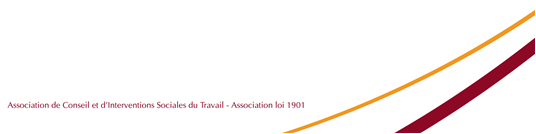 Les violences peuvent prendre plusieurs formes
Violentomètre
Vous n’êtes pas responsable des violences. Vous n’êtes pas seule, agissez !
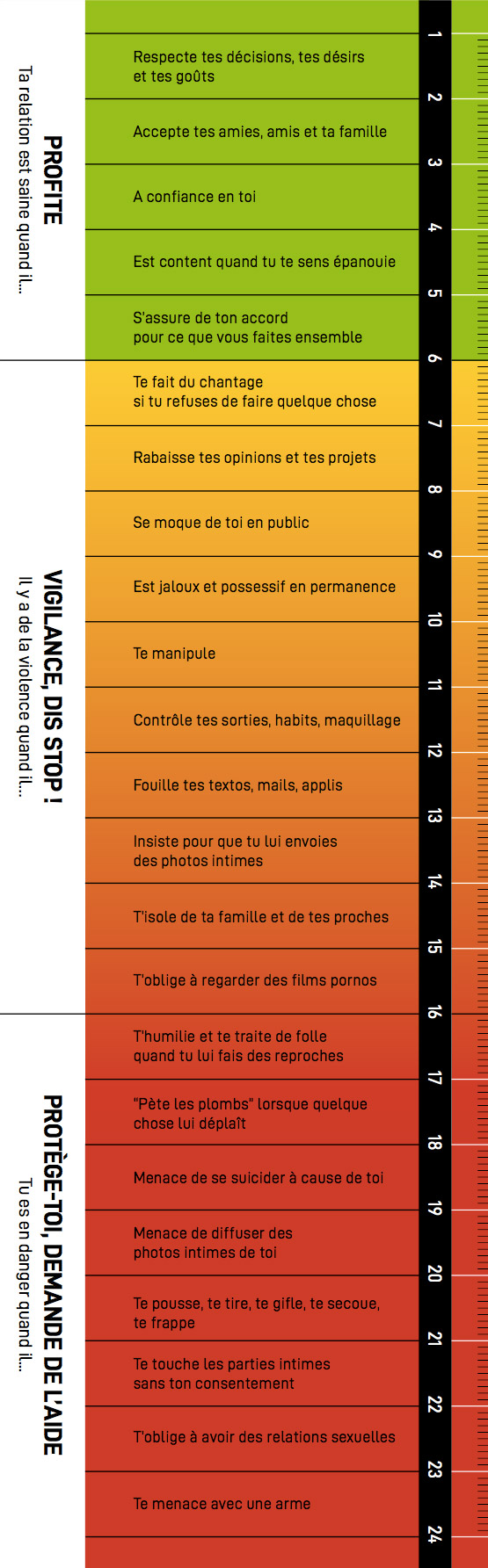 Au sein de votre entreprise 
Votre entreprise peut vous protéger en vous proposant : 

Un suivi par une Infirmière (soins physiques et/ou psychologiques) ; 

Un suivi par l’Assistante Sociale (orientation dans les démarches administratives : préparer mon départ, trouver un avocat, un logement…) ; 

Un suivi par une Psychologue ; 

Et la mise en place d’actions dites de « mise en sécurité » 

Ex : mon conjoint va m’attendre à la sortie du personnel           
             Je peux obtenir un autre accès 

Ex : mon conjoint travaille dans l’entreprise
             Je demande une mutation au service RH
 

Contactez votre Assistante Sociale directement, ou par votre Manager, RH, ou Infirmière.
Agressions physiques
Pressions psychologiques
Insultes répétées
Humiliations
Menaces
Agressions sexuelles
Toutes ces violences  doivent alerter.
Toutes ces violences sont interdites par la loi. 
Toutes ces violences sont intolérables.